дидактическая игра
ТЕРЕМОК
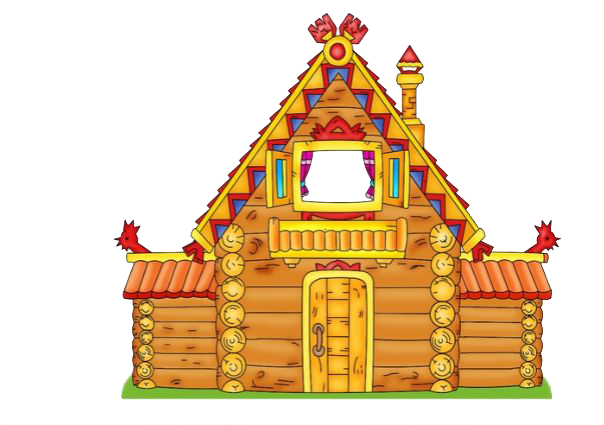 http://www.o-detstve.ru
http://www.o-detstve.ru
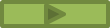 Домик в поле появился,
Он в жилище превратился
Для мышонка и лисёнка,
Зайца, волка, медвежонка.
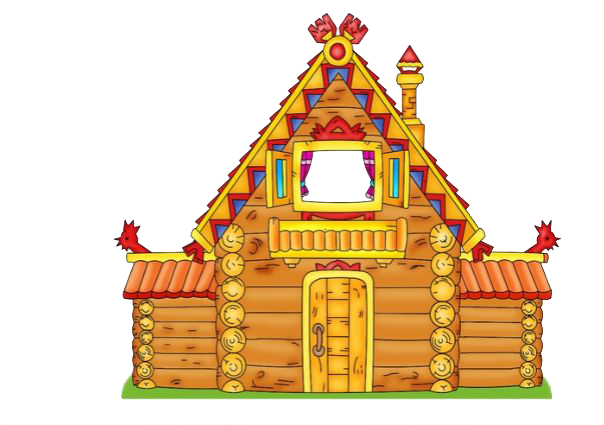 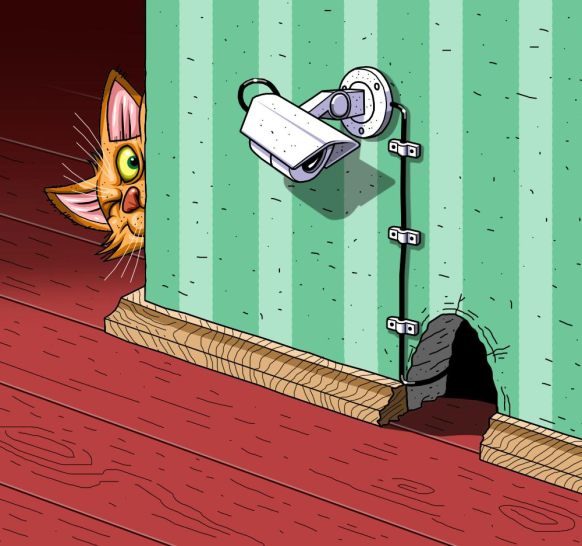 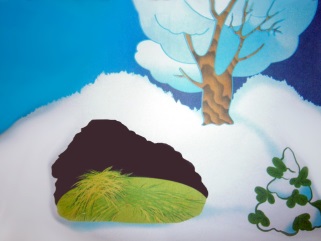 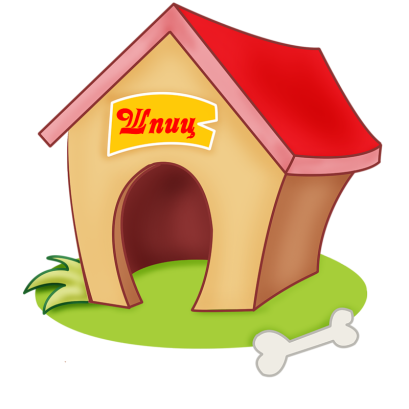 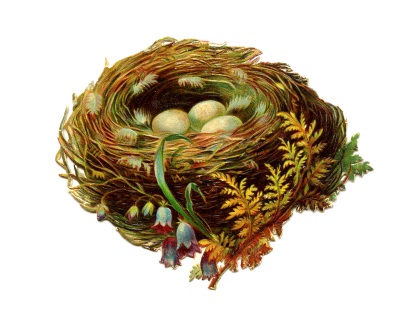 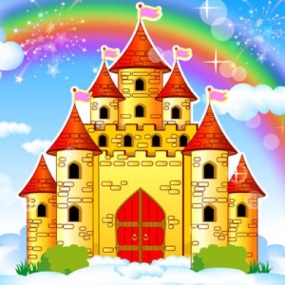 http://www.o-detstve.ru
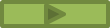 Хитренько взглянула
Хвостиком махнула
И исчезла - чудеса
Где ты, рыжая …
Мышка
Лиса
Медведь
Волк
Заяц
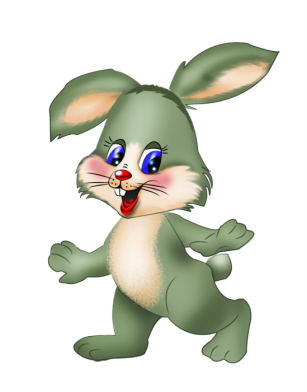 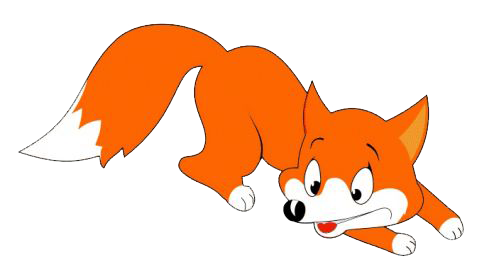 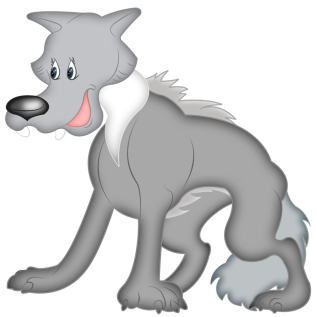 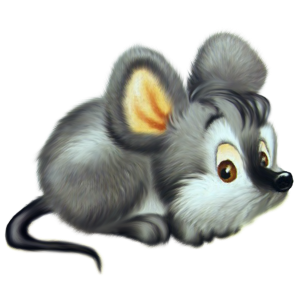 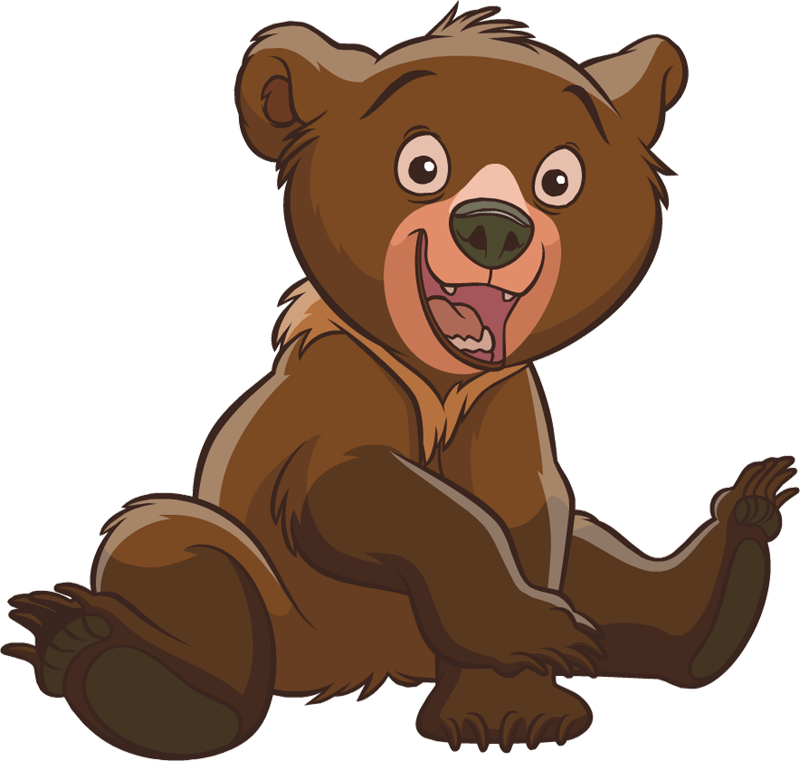 http://www.o-detstve.ru
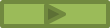 Ой, зайчишкам не до смеха
От его клыков и меха
В зайцах с детства знает толк
Злой, зубастый, серый …
Мышка
Лиса
Медведь
Волк
Заяц
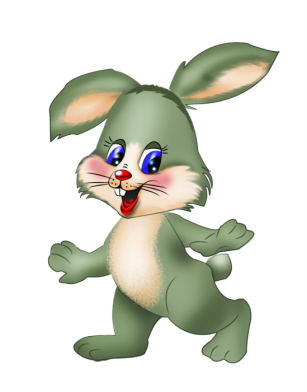 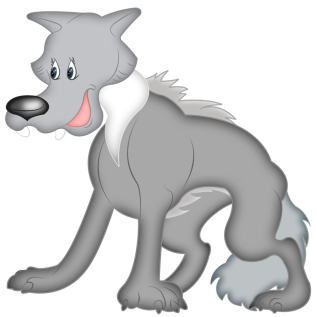 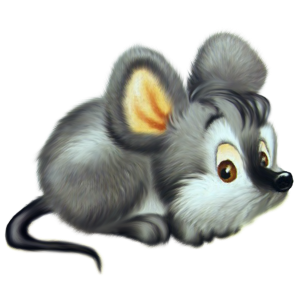 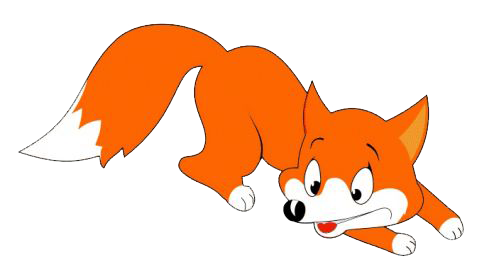 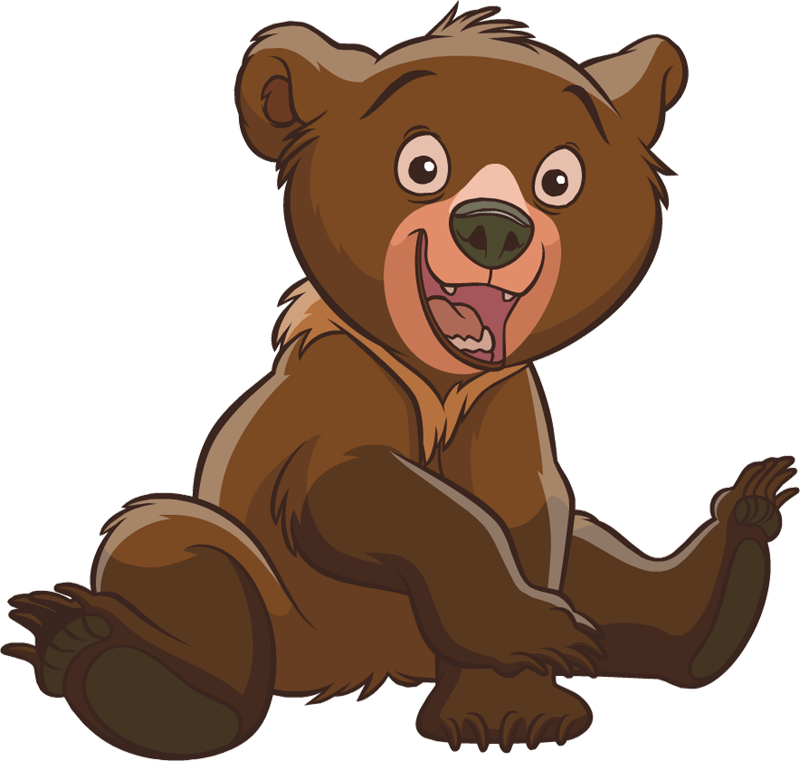 http://www.o-detstve.ru
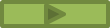 Косолапый и большой,
Спит в берлоге он зимой.
Любит шишки, любит мёд,
Ну-ка, кто же назовёт?
Мышка
Лиса
Медведь
Волк
Заяц
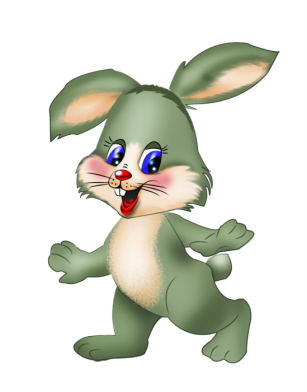 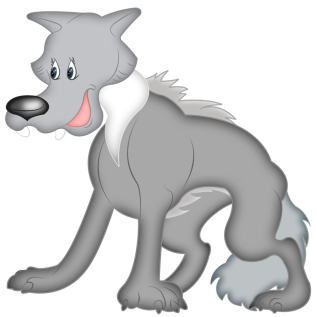 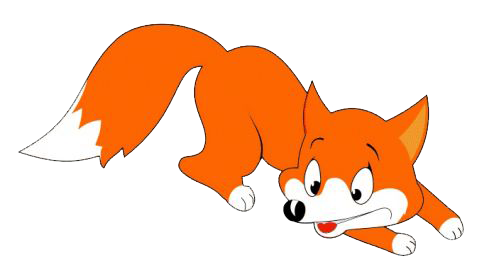 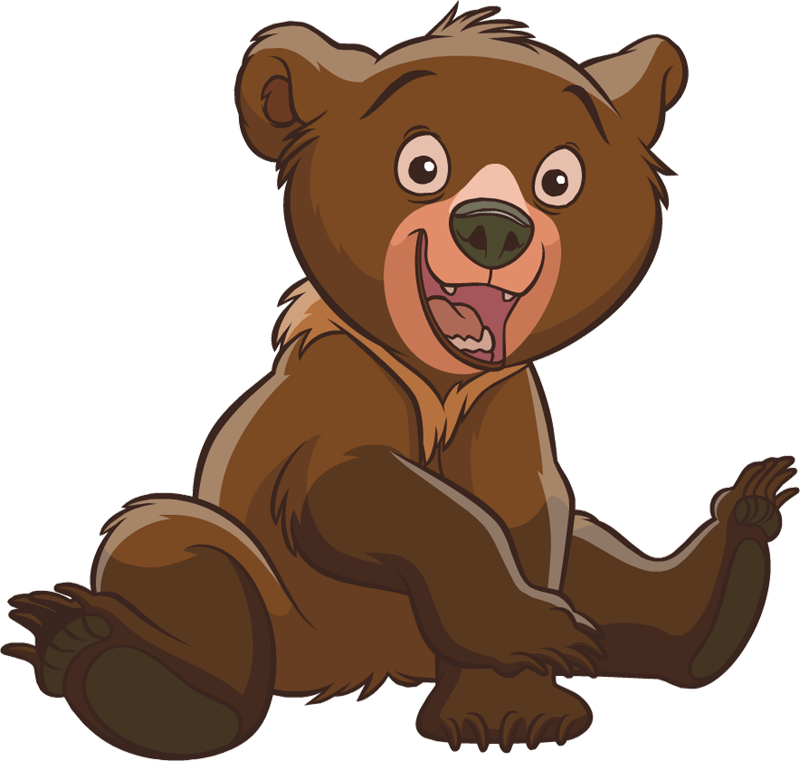 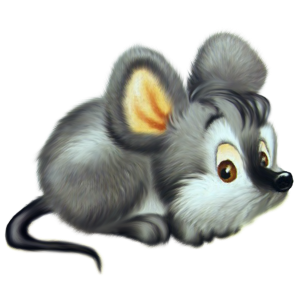 http://www.o-detstve.ru
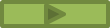 Комочек пуха, 
длинное ухо, 
Прыгает ловко, 
любит морковку.
Мышка
Лиса
Медведь
Волк
Заяц
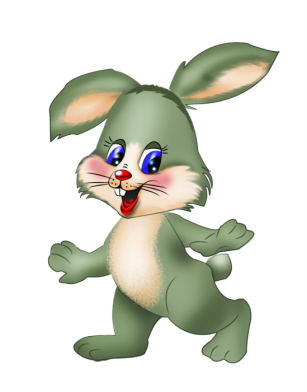 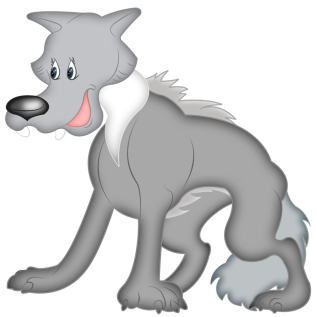 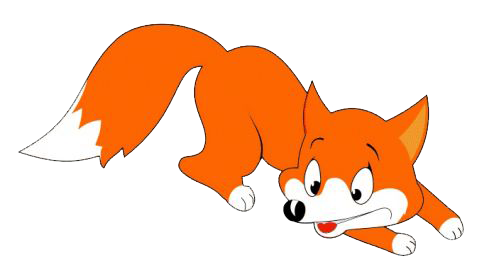 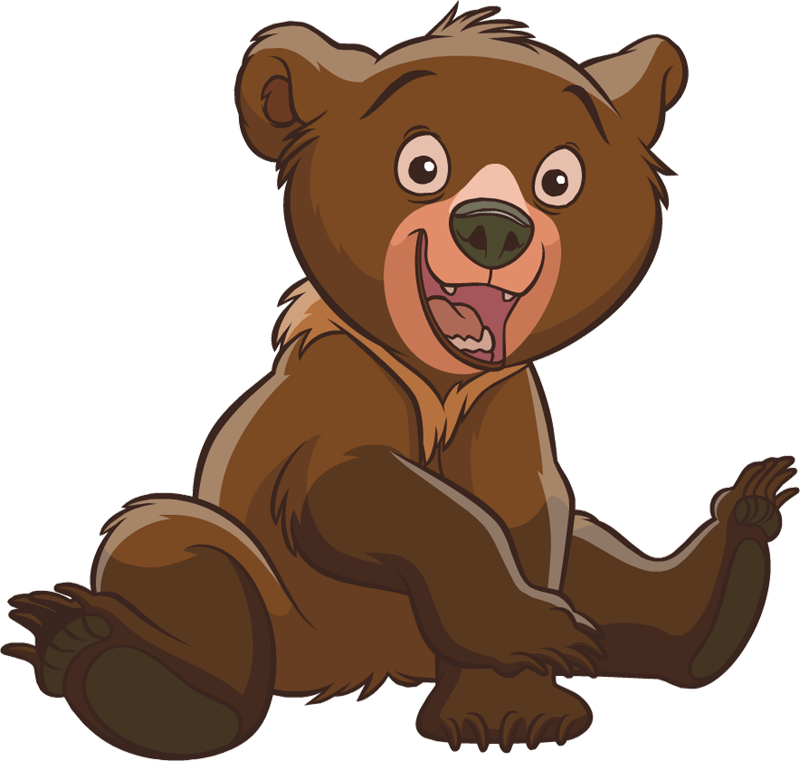 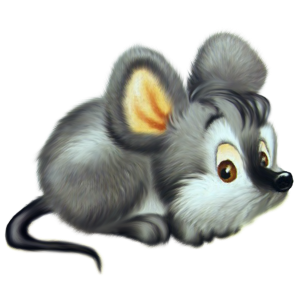 http://www.o-detstve.ru
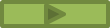 Живет в норке,
Грызет корки.
Короткие ножки.
Боится кошки.
Мышка
Лиса
Медведь
Волк
Заяц
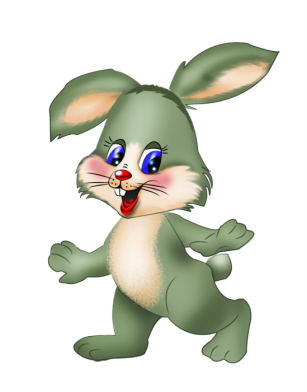 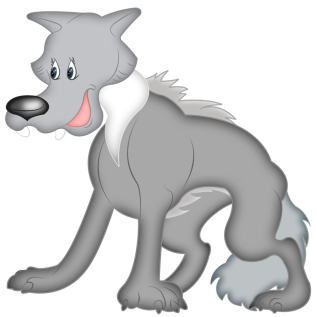 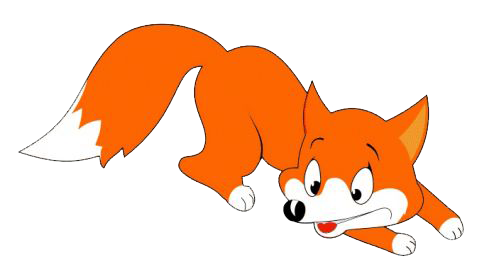 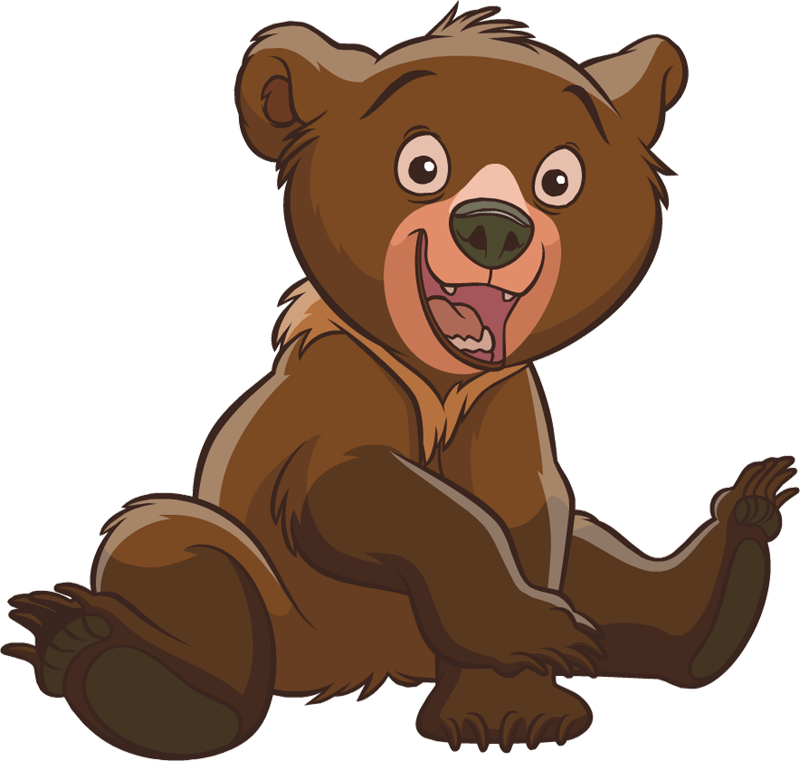 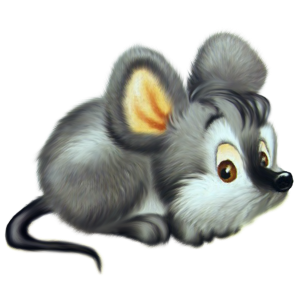 http://www.o-detstve.ru
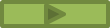 Динамическая пауза
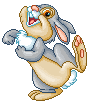 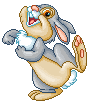 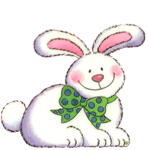 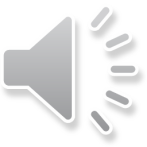 http://www.o-detstve.ru
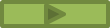 Кто первый увидел теремок?
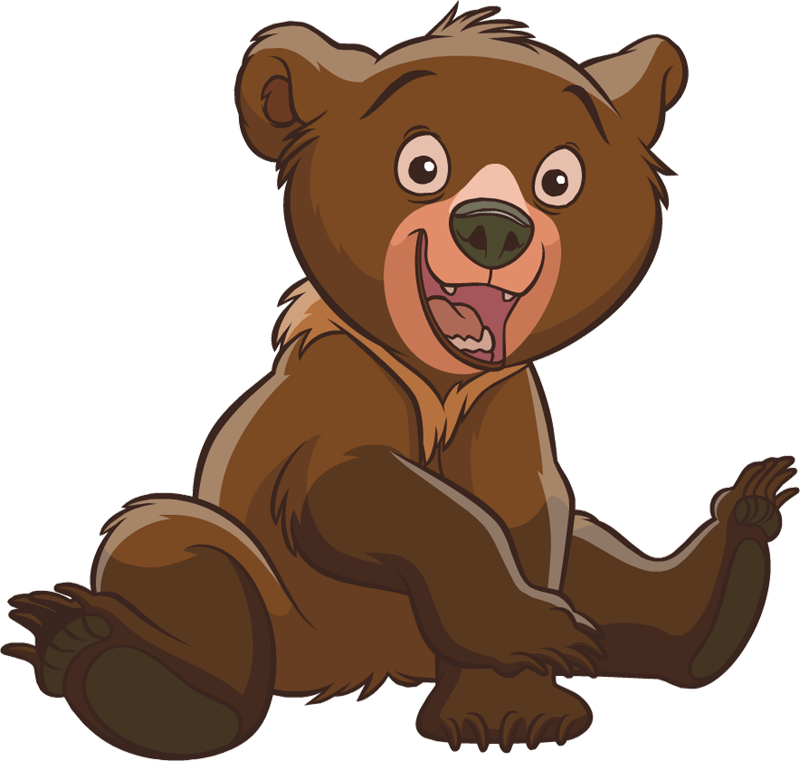 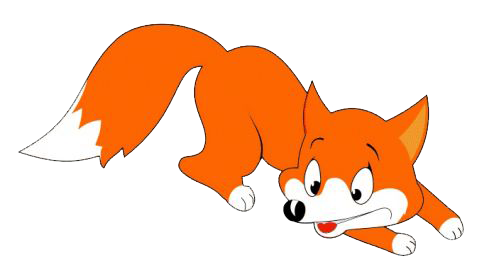 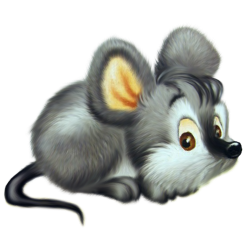 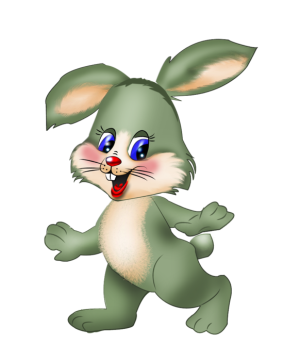 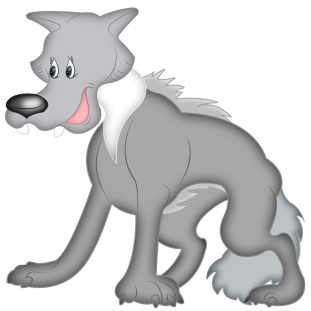 http://www.o-detstve.ru
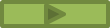 Кто сломал теремок?
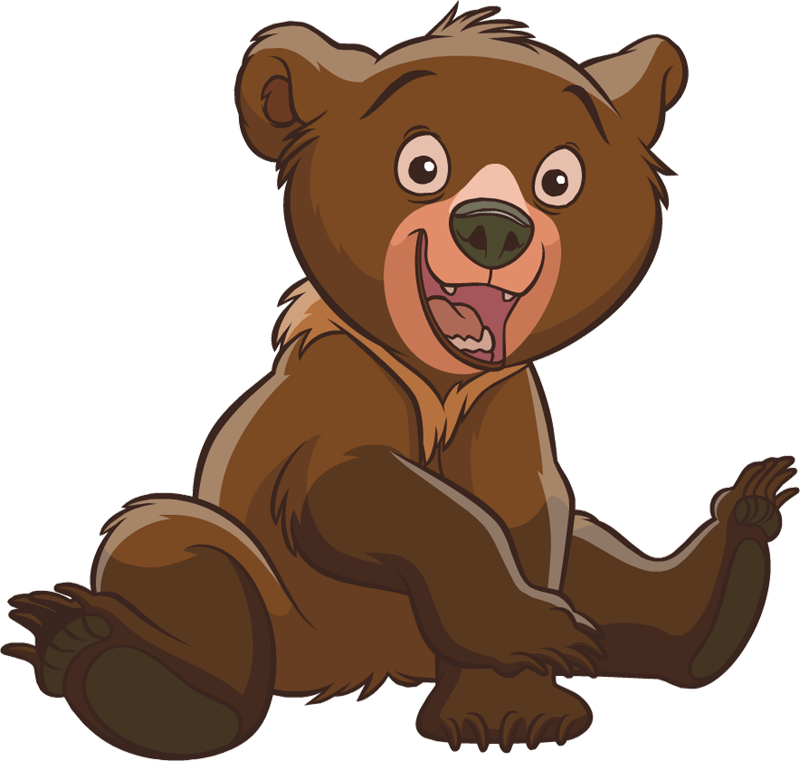 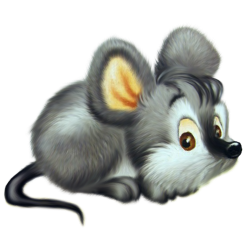 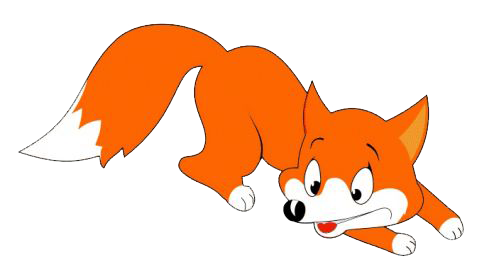 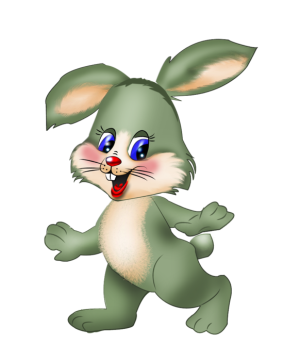 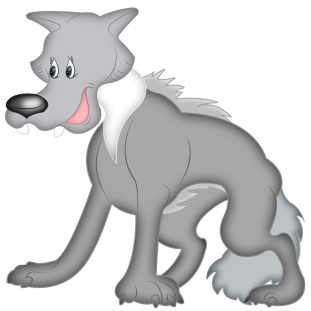 http://www.o-detstve.ru
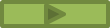 Давай построим животным теремок.
 Какие фигуры нам понадобятся?
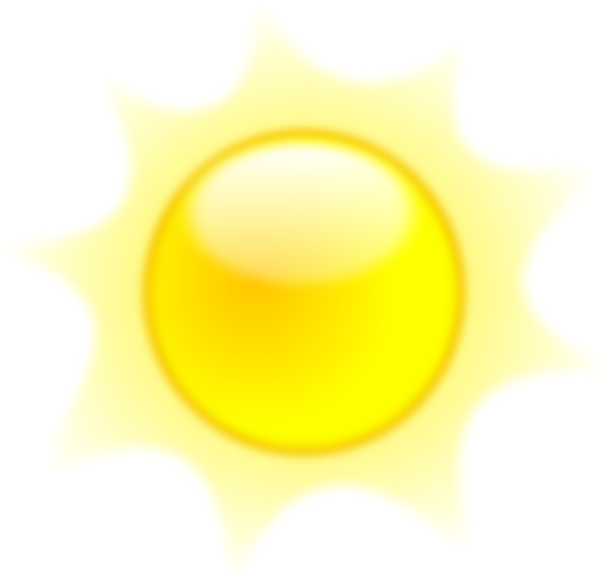 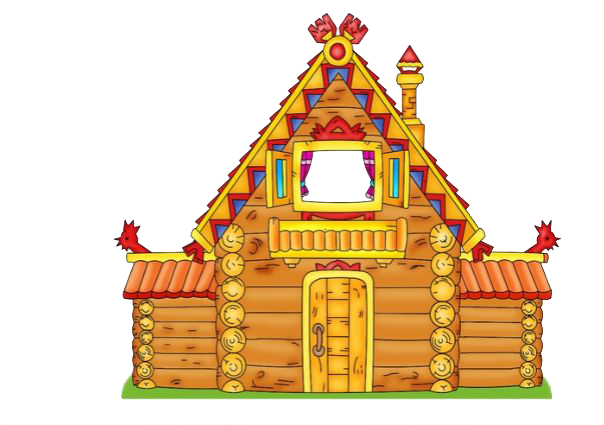 http://www.o-detstve.ru
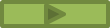 Представьте, что вы решили помочь животным - построить для каждого из них отдельный теремок. Сколько же домиков нужно построить? Назовите героев сказки и сосчитайте их.
1
ОДИН
2
ДВА
3
ТРИ
4
ЧЕТЫРЕ
5
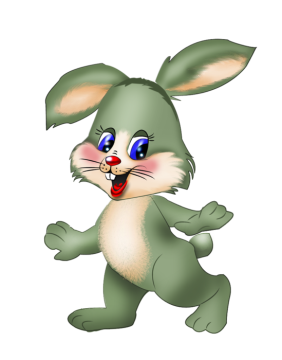 ПЯТЬ
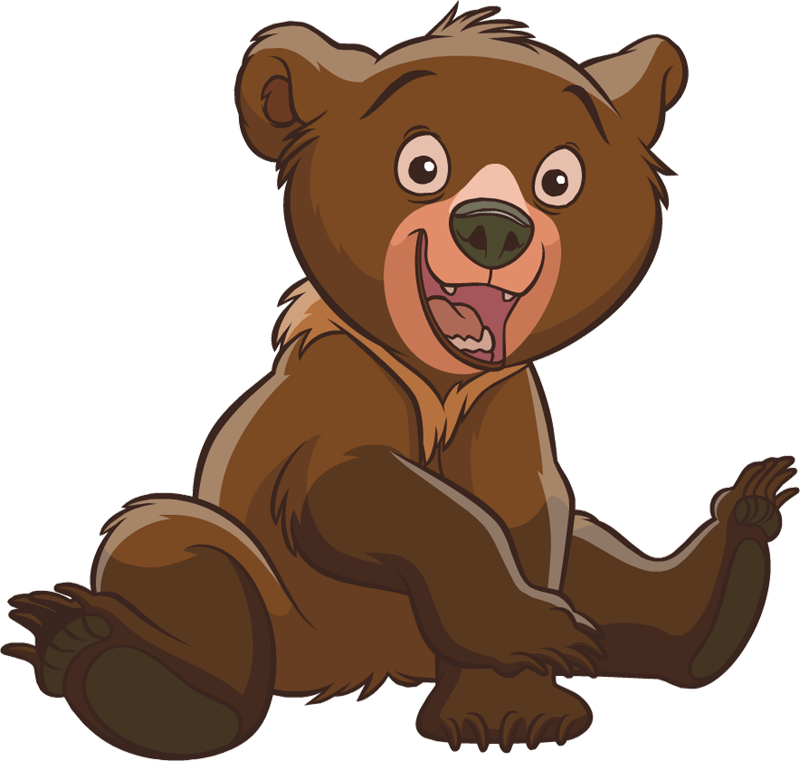 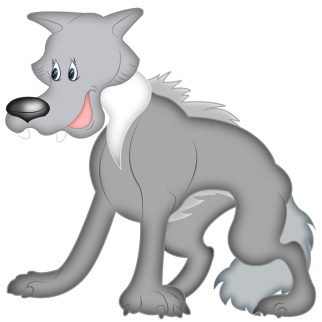 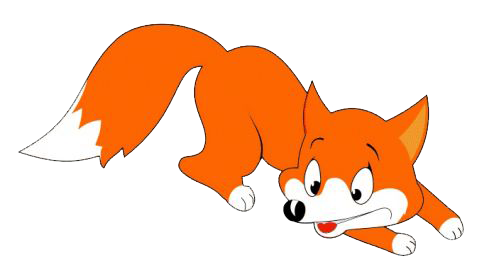 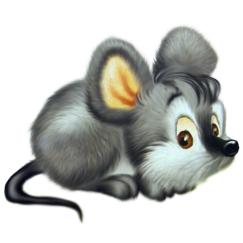 http://www.o-detstve.ru
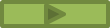 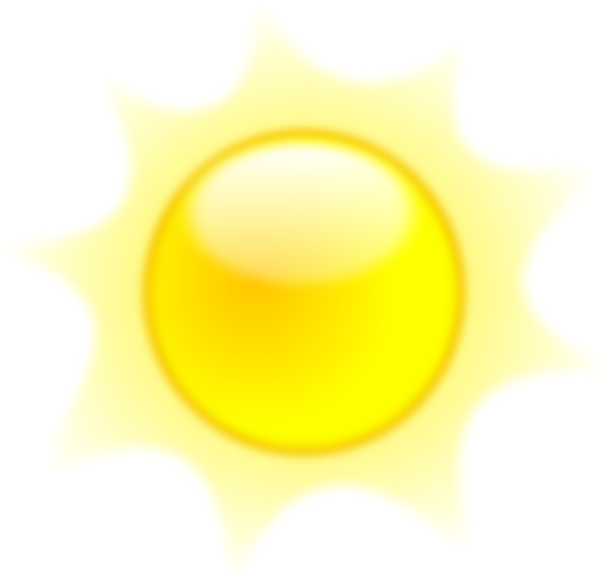 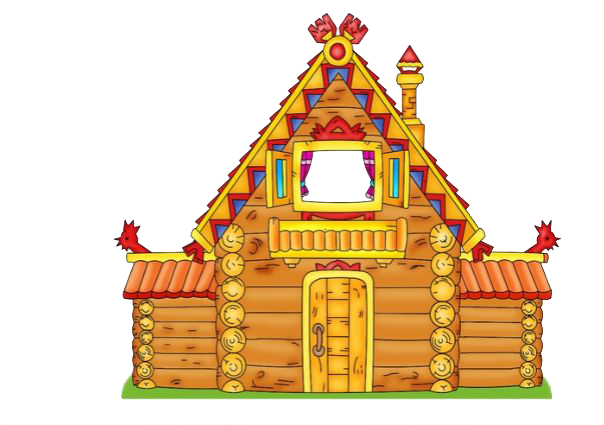 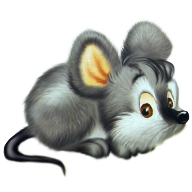 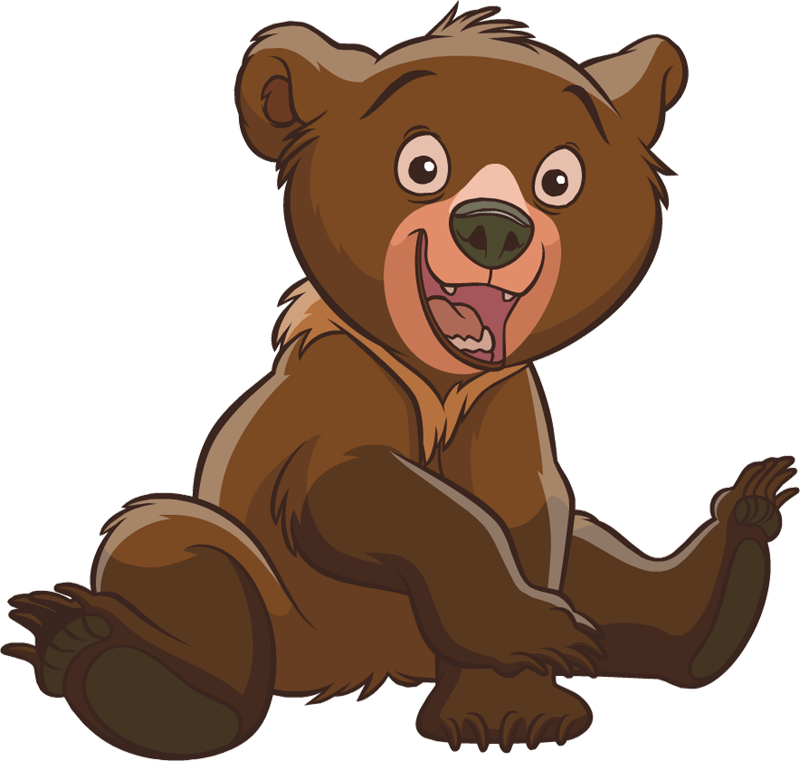 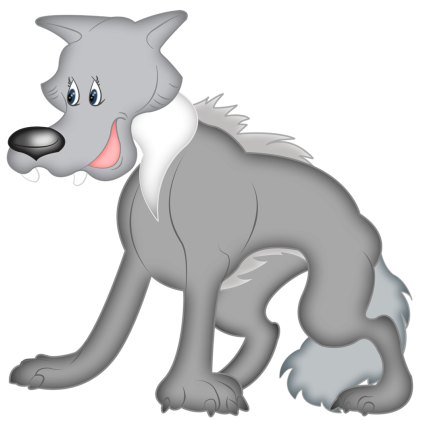 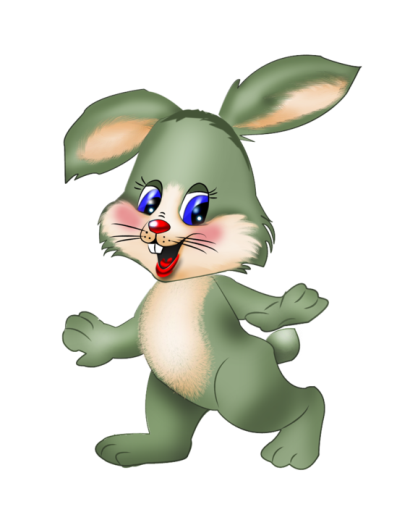 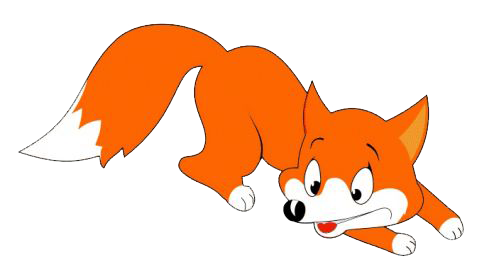 http://www.o-detstve.ru
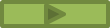 Глоссарий:
1.Карпухина Н.А. Конспекты занятий во второй младшей группе детского сада. Развитие речи и знакомство с художественной литературой. Практическое пособие для воспитателей и методистов ДОУ. – Воронеж: ЧП Лакоценин С.С. 
2. Столяр А.А. «Формирование элементарных математических представлений у дошкольников»
Интернет ресурсы:
1.https://www.youtube.com/watch?v=_ImlBGAALmA
2. Иллюстрации https://www.google.ru
http://www.o-detstve.ru